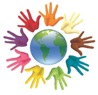 CHANGES Program Report to theLow Income Oversight Board
Consumer Help and Awareness of Natural Gas and Electricity Services (CHANGES)
Self-Help for the Elderly 
Milestone Consulting LLC
December 10 , 2019
CHANGES Services ProvidedQuarter 1June 17 – September 30, 2019
Outreach – Over 260,000 potentially reached
Consumers Educated:   		12,649 
Needs Assistance cases:		1,060
Dispute Resolution cases: 	491
Dispute Resolution casesQuarter 1June 17 – September 30, 2019
Needs Assistance casesQuarter 1June 17 – September 30, 2019
Outreach Activities
In the 2018-19 program year, outreach efforts potentially reached over 3.5 million consumers. 

CBOs utilize their outreach budget by identifying the best outreach activity to reach the communities they serve. 

Typically, outreach efforts incorporate both TEAM and CHANGES programs into their content.
Community Events
Outreach is conducted at local ethnic festivals and holiday events, and health and resource fairs. 

Events must reach a minimum of 500 people.
In the 2018-19 program year, outreach at community event touched 695,772 people at 143 events.
Media Outreach
CBOs provide program information through ethnic television, radio and print media. 

In the 2018 – 2019 program year, 2,643,700 consumers were potentially reached through media outreach.
Community Presentations

Presentations at coalition, collaborative and task force meetings

Designed to reach consumers at non-TEAM & CHANGES CBOs

Referral process described

Must reach minimum of 5 organizations
Social Media 



Postings on Facebook, Twitter and Instagram

Must be in-language

Minimum 5 postings required for payment

Least utilized outreach component by CBOs/Least likely to reach targeted populations
Bill Fairs
Organized jointly by CBOs in a geographic region
Typically include consumer education workshops and bill review
Time consuming versus level of response
Special Outreach Projects
CBOs may propose special projects specific to the needs of their communities. 

Projects are intended to reach highly targeted audiences.

Limited funding allows CBOs to implement creative projects they otherwise would not have resources to conduct. 

CBOs must submit brief proposals for approval prior to implementation.
Examples of  Special Outreach Projects
Afghan women, unable to leave the home unattended, received home visits from female CBO staff to receive consumer education and bill review services. 

Migrant farmworker families received children’s books accompanied by consumer education and food boxes. Literacy programs were modified to include consumer education. 

A consumer information holiday celebration was presented to the Vietnamese community. Activities included live music, fashion show, special holiday lunch, prize raffles and consumer education presentations. The CBO expected 150 attendees but ended up hosting 255 consumers.
Referral SourceMay 1, 2018 – April 30, 2019
Program Contacts
Anni Chung
President & CEO
Self-Help for the Elderly
annic@selfhelpelderly.org
(415) 677-7600

Casey McFall
Chief Executive Officer
Milestone Consulting LLC
casey@milestoneconsulting.org
(310) 920-0648

Ravinder Mangat
CPUC, News & Outreach Office
ravinder.mangat@cpuc.ca.gov
(415) 355-5556